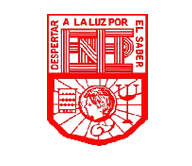 ESCUELA NORMAL DE EDUCACIÓN PREESCOLAR
Alumnas:
Janeth Reyes Domínguez
Olga Liliana Castilla Urbina
María Fernanda Marrero Barco

Grupo 1
Introducción
Dentro de este tema se hace referencia a los componentes que forman parte de la adquisición de los aprendizajes de los alumnos, haciendo referencia a los procesos mentales o cognitivos por los que su capacidad de aprender pasa
CÓMO APRENDER METACOGNITIVAMENTE
2 REALIDADES:
A)
B)
conocimiento que tenemos
de nuestras operaciones mentales: qué son, cómo se realizan,
cuándo hay que usar una u otra, qué factores ayudan o interfieren
su eficacia...
metamemoria, metaatención,
metacomprensión
Componentes
Para qué se lee
Finalidad de la lectura
Cómo se debe leer
Conclusión
Es importante conocer estos tres elementos que forman parte de los aprendizajes de los, ya que estos tres factores antes mencionados son parte esencial del desarrollo integral de los alumnos